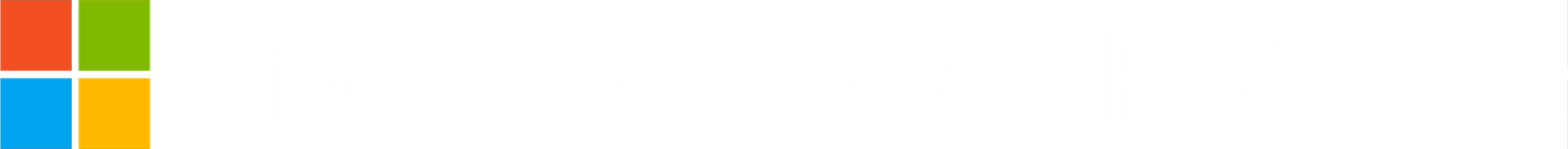 Discover the opportunities
Complex automation can require professionals, cost time and money, and not enable you to be agile. Microsoft Power Automate democratizes intelligent automation by empowering anyone—from citizen developers and business users to professional developers alike—to seamlessly build automated solutions with enhanced security in a single low-code, user-friendly platform.
Power Automate for small and medium businessesConversation guide
199% ROI over 3 years1 
$1.41M in worker time savings over 3 years, after applying a 50% productivity capture1 
27.4% reduced errors due to increased automation of processes1 
66% of IT budgets are spent maintaining legacy systems2
SMBs spend more time:
Maintaining disparate systems across their business.
Performing mundane, repetitive tasks using legacy systems.
SMBs need more time to:
Engage with customers directly and effectively.
Focus more on strategic work that benefits the business.
Improve operating efficiency.
GuidanceMicrosoft Power Automate democratizes intelligent automation by empowering anyone—from citizen developers and business users to professional developers alike—to seamlessly build automated solutions with enhanced security in a single low-code, user-friendly platform.
Overview: better togetherMicrosoft Power Automate, combined with Microsoft’s cloud-based applications, offers a fully integrated automation platform across Azure, Dynamics 365, Microsoft 365, and Microsoft Power Platform.
Target customers who:
Are automating and simplifying repetitive processes.
Would like to reduce human error in a process-heavy function.
Would like to evolve and reduce time-consuming tasks to focus on more strategic work to grow their business.
Talk to:
Business decision-makers (BDMs) and department leads—sales, marketing, HR, supply chain.
Start a customer conversation
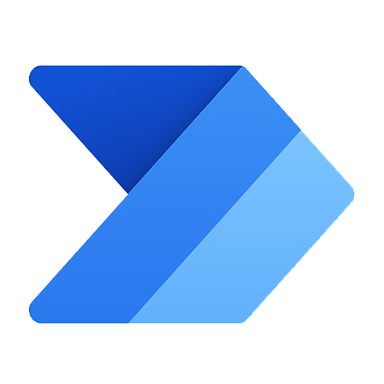 1. Forrester Consulting: Total Economic Impact of Power Automate 2. ”Is Your Company Actually Set Up to Support Your Strategy?” Harvard Business Review
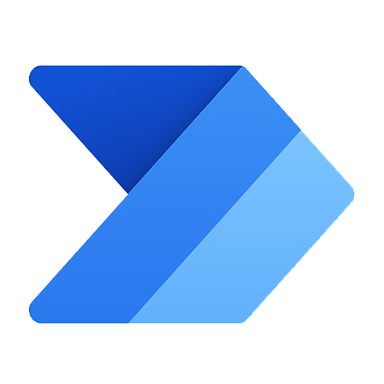 Help customers discover the value of low-code automation
Save time
Streamline repetitive, manual, time-consuming tasks and create more time for your team.
Boost productivity
Empower a more secure and compliant organization to save time with enterprise-grade tools.
From simple tasks to complex, enterprise-wide processes, Power Automate helps you automate any task across your organization with business process management (BPM), digital process automation (DPA), robotic process automation (RPA), and artificial intelligence (AI)—all accessible in a single platform.
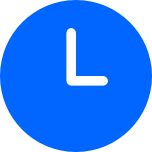 Automate with low-code
Build solutions with ease, using drag-and-drop features and intuitive visual design with thousands of templates.
Scale with confidence
Streamline how you work by combining the power of AI with automated workflows.
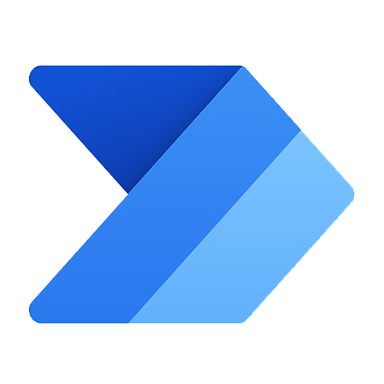 Additional information and selling resources
Partner offers and incentives ❱
In order to support your opportunities, Microsoft continues to invest in pre-sales and post-sales activities. This includes alignment with each sales play in order to drive sales acceleration and value realization. All the activities will be funded by partners to help accelerate sales conversations, generate leads for key technologies, and drive customer adoption.
Incentives: CSP incentives
Demo videos
Mechanics live RPA demo
Drive efficiencies in invoice processing
Drive efficiencies in loan processing
Automated reporting for a marketing team
Power Automate overview: Visit webpage ❱
Learn about Power Automate innovations: Visit blogs ❱
How to win over customers with Power Automate
Understand & articulate the value propositionReview the Power Automate business pitch deck
Download
Watch the Power Automate overviewLearn to streamline repetitive tasks and automate processes
View now
Build skillsExplore Power Automate learning paths and modules
Learn more
Execute a planCreate a marketing plan, target customers, and leverage our go-to-market resources
Visit site
TIP: Emphasize the three steps to customer success
Customer stories
Ernst & Young helps banks process emergency business loans using Power Automate. Read the case study
Coca-Cola Bottling Company United dispenses streamlined order management with RPA and Power Automate. Read the case study
1.Identify bottlenecks and automatable tasks
2.Unify disparate systems
3.Enhance compliance and automate your tasks
Get the latest sales readiness and go-to-market resources from Microsoft
Visit the Power Automate Partner Portal ❱
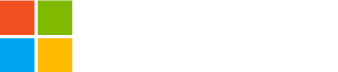